EK parama mokykloms  su
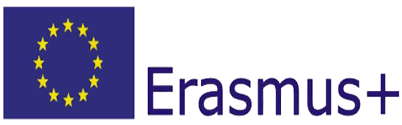 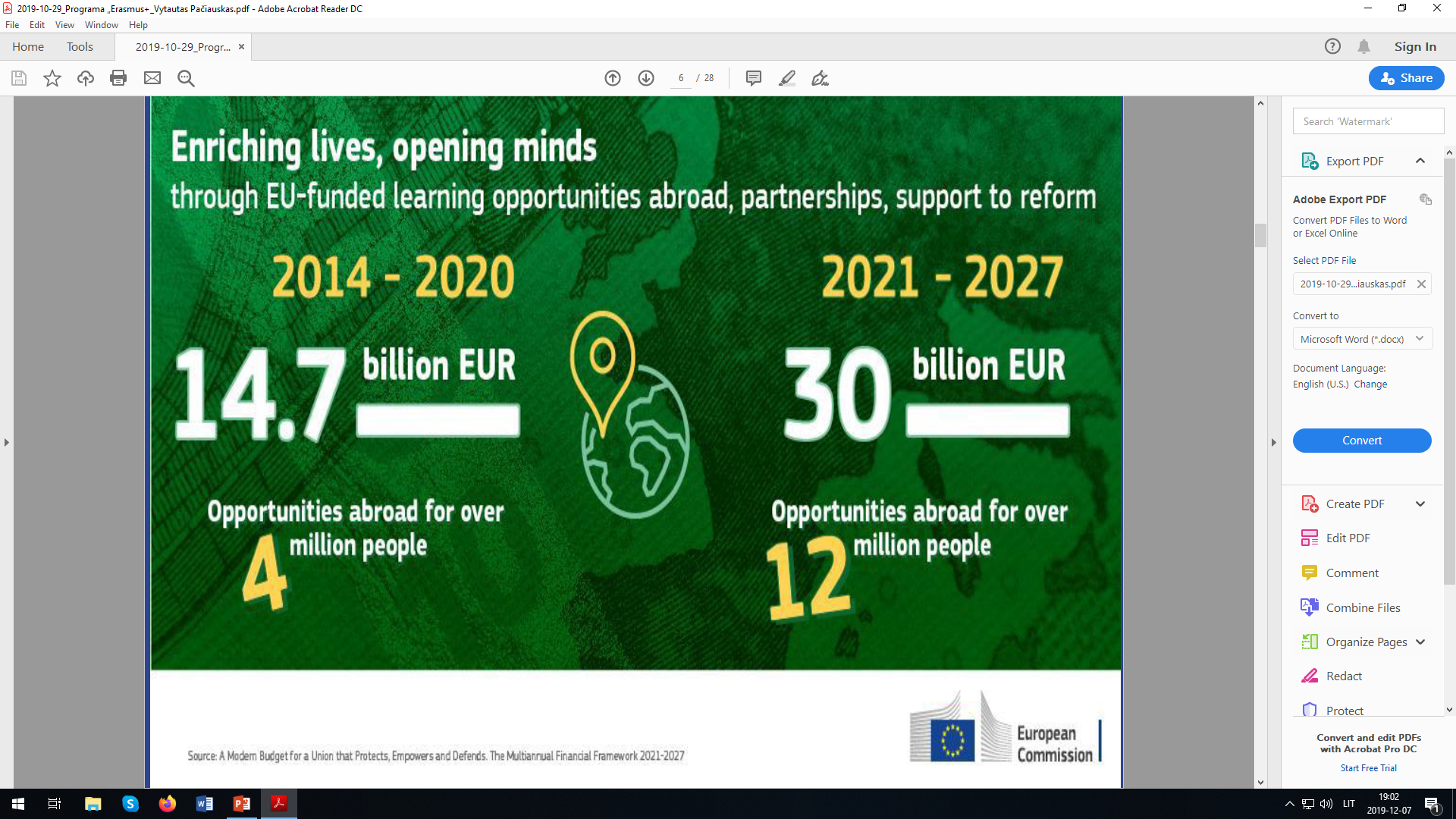 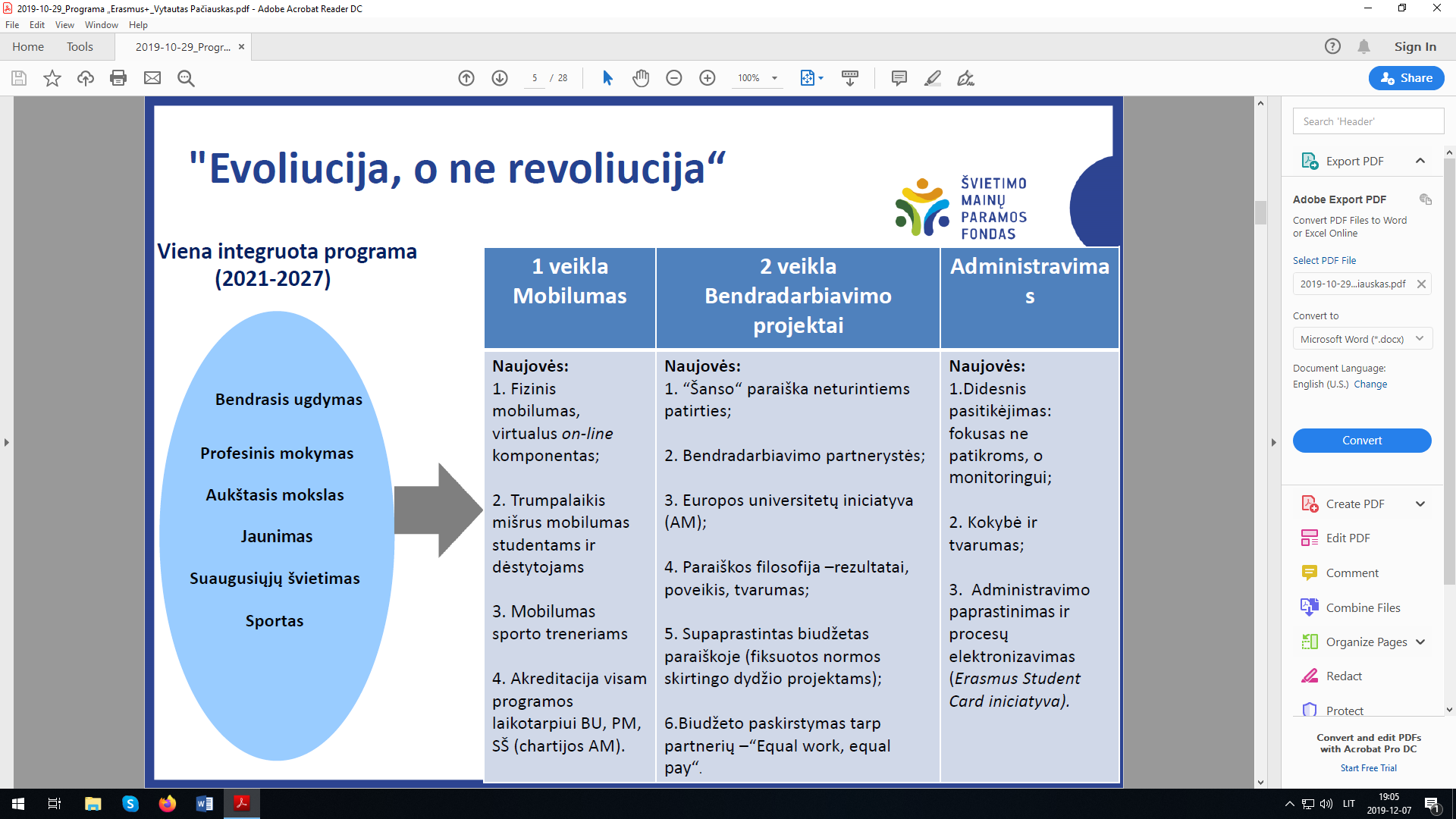 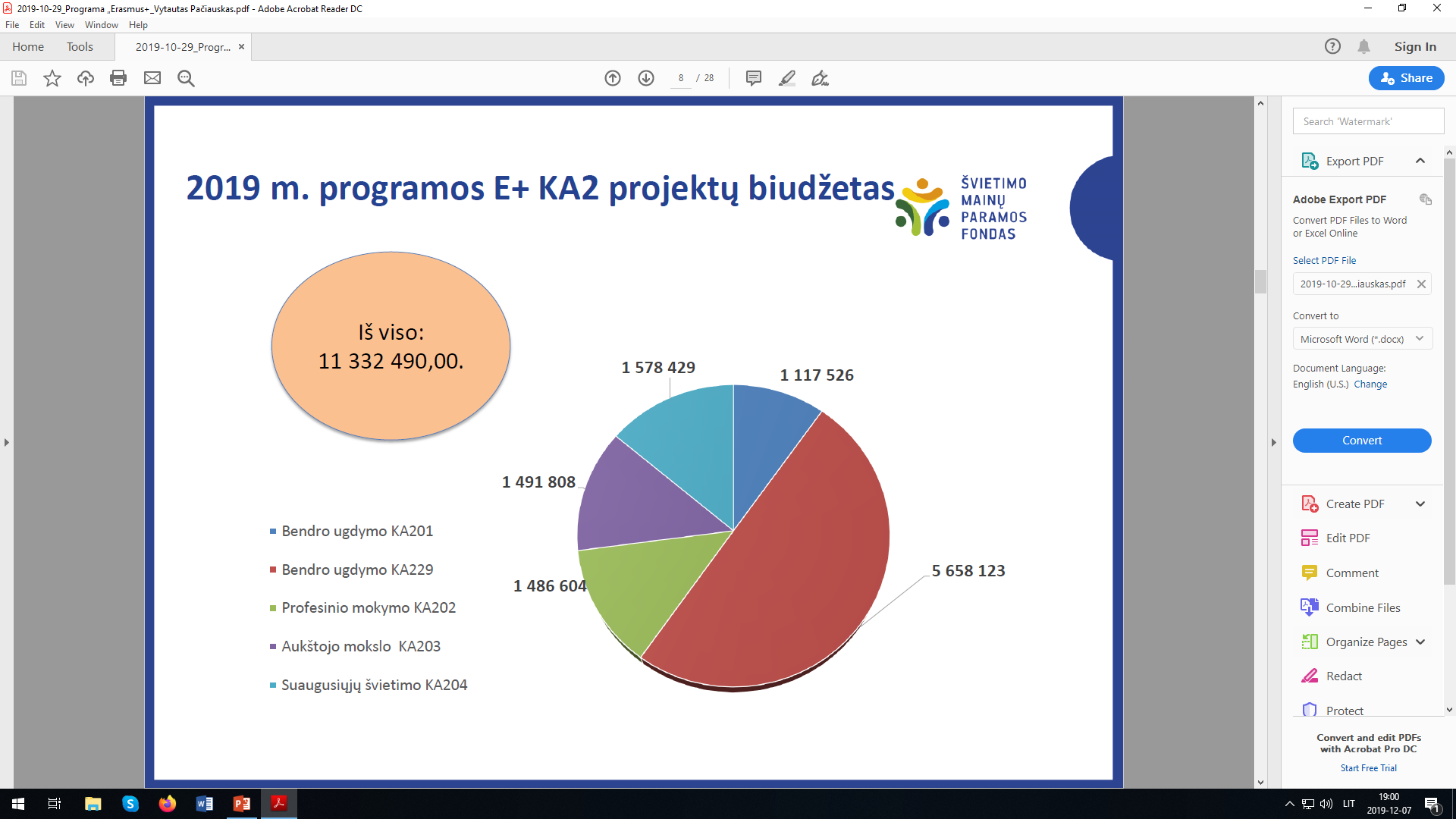 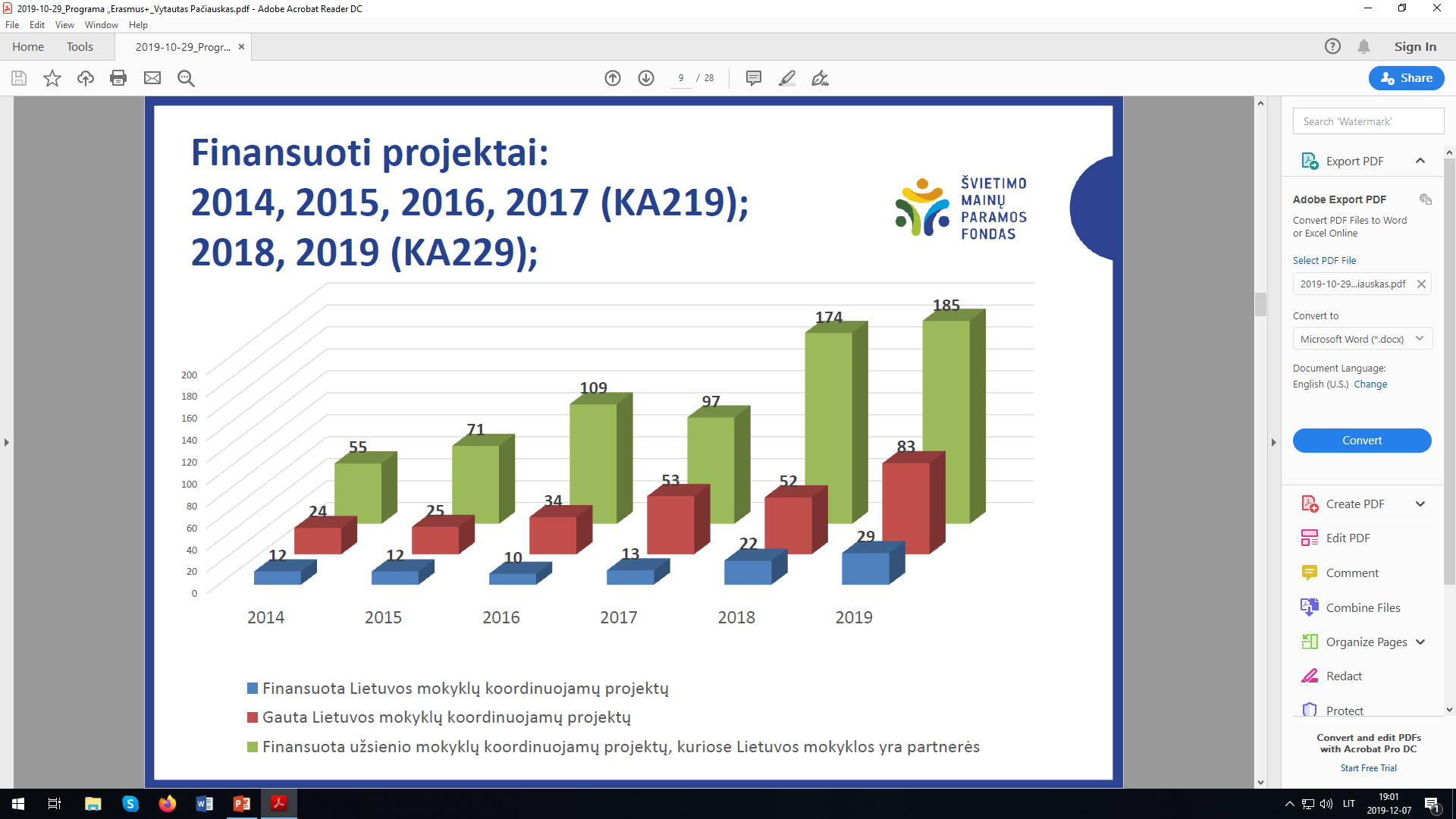 Kur susirasti partnerius projektui- Facebook grupės Erasmus +
Kur susirasti partnerius projektui- e Twinning
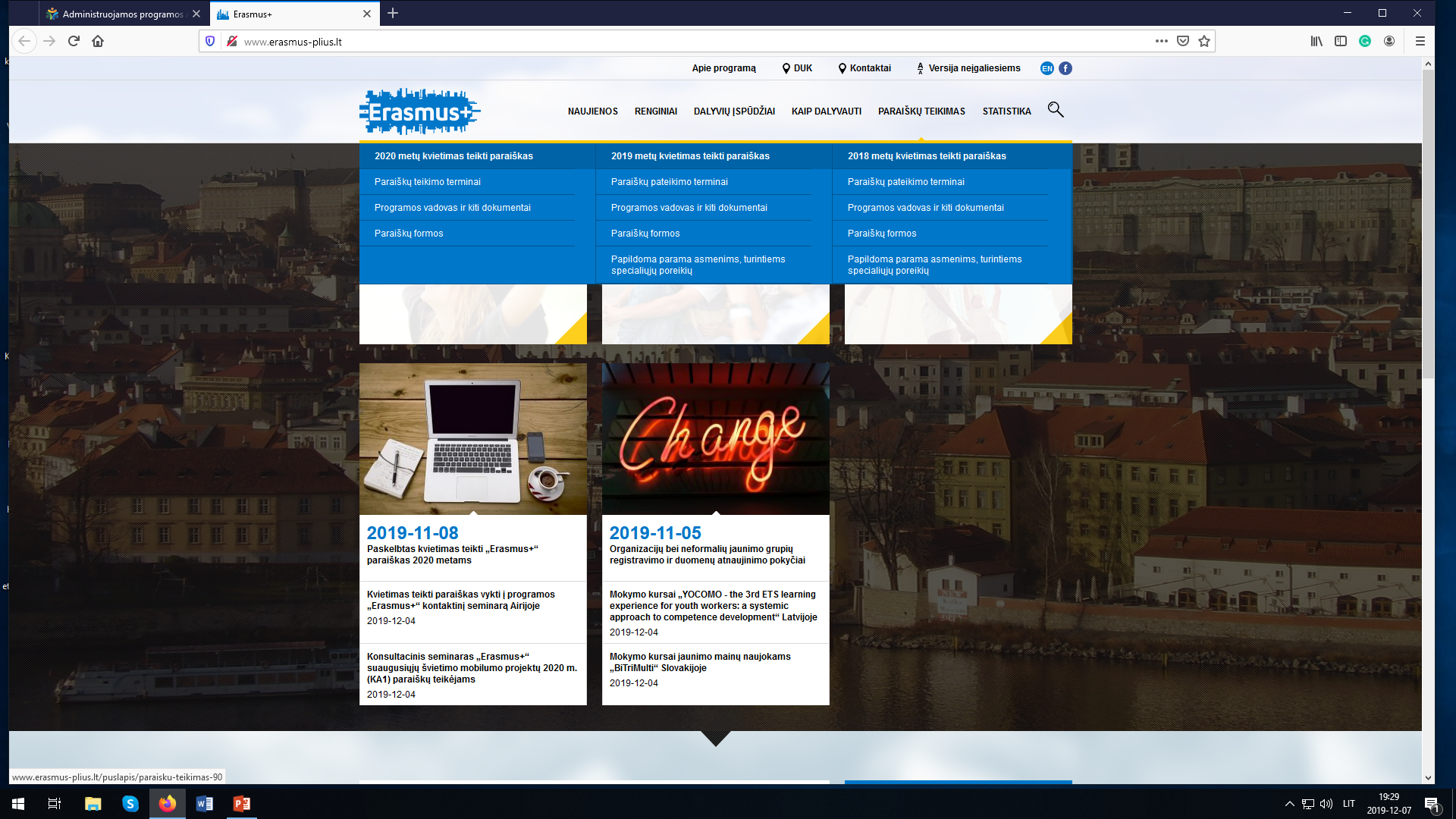 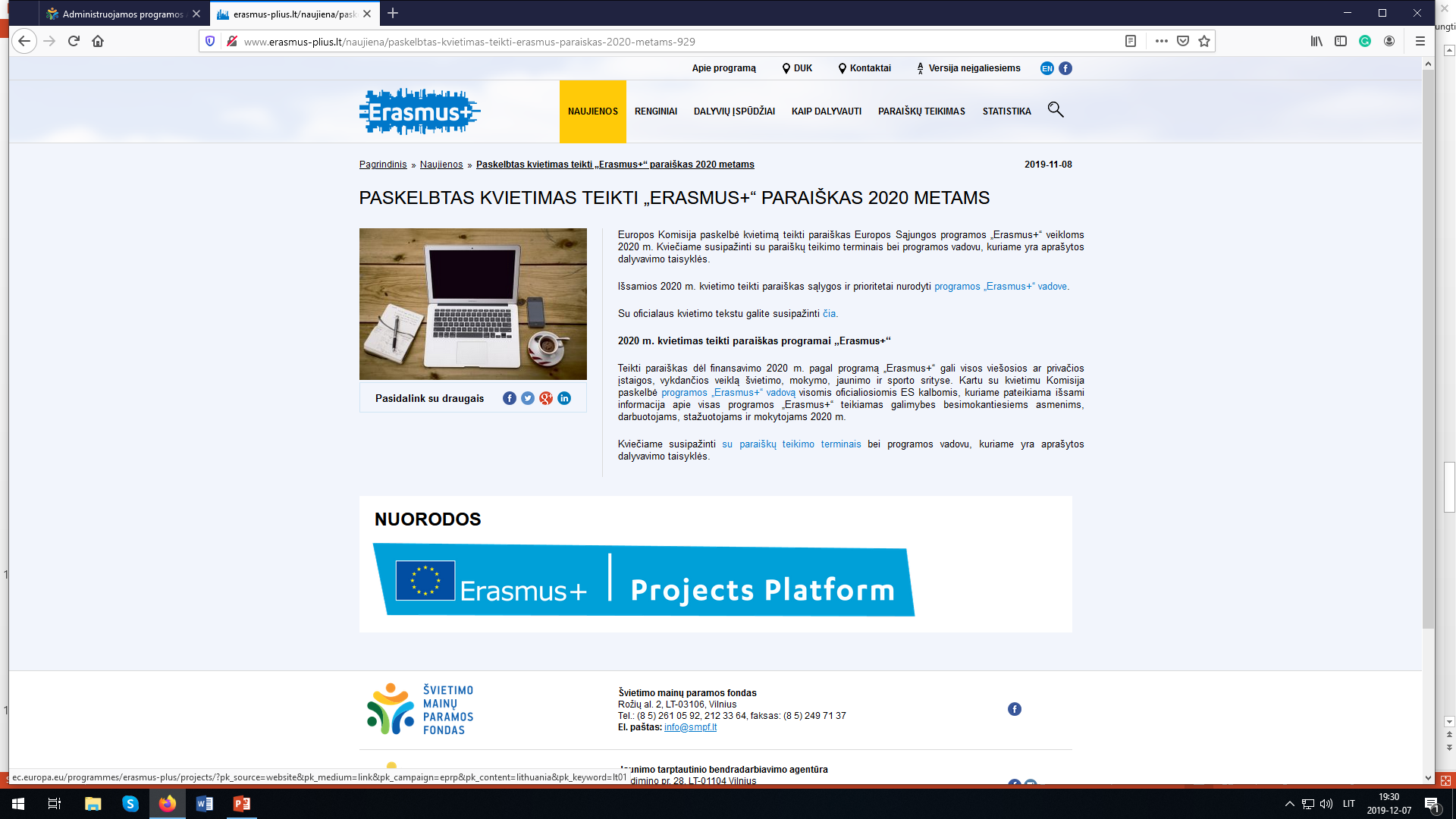 Pirmieji žingsniai gavus dotaciją
•Projekto valdymo ir vykdymo grupių sudarymas (aiškiai apibrėžtos atsakomybės);
• Projekto pristatymas bendruomenei .

PROJEKTO VEIKLOS:
Atspindi mokyklos strateginius tikslus;
Suderintos su einamų metų mokyklų veiklos programa;
Integruotos į visų metodinių grupių metines veiklos programas;
Integruotos tiek į formalų, tiek į neformalų ugdymą.
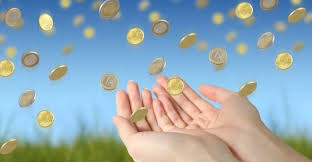 Projekto poveikio vertinimas padeda spręsti, ar projektas sėkmingas ar ne, ir kokia apimtimi?
Lietuvių kalba
http://www.erasmus-plius.lt/uploads/files/priemonepoveikis.pdf 
Kitomis kalbomis
https://www.erasmusplus.org.uk/impact-and-evaluation 
Fondo video pristatymas https://www.youtube.com/watch?v=L6VliNcHRKA
Ką reikia aptarti su projekto partneriais?
1. Nusimatykite projekto rizikas ir jų valdymo priemones;
2. Susiplanuokite projekto stebėseną;
3. Susitarkite dėl tarptautinių projekto veiklų dalyvių atrankos kriterijų;
4. Sudarykite rezultatų sklaidos planą;
5. Susitarkite, kaip matuosite projekto poveikį.